CSCI-GA 3033-107
https://brightspace.nyu.edu/d2l/home/353819
Folding, MPC and future crypto
Benedikt Bünz
New York University
https://coursefeedback.nyu.edu/nyu/
Incrementally Verifiable Computation (IVC)
Consider iterative computations:
Delay functions: 
VM: instruction set
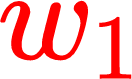 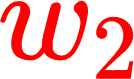 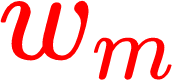 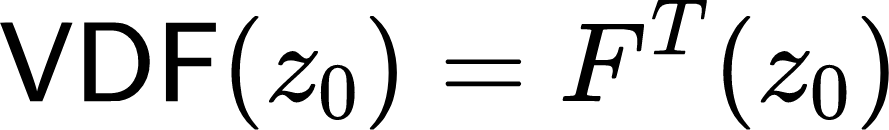 Goal: make computation
efficiently verifiable
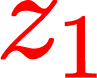 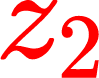 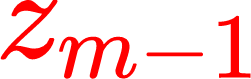 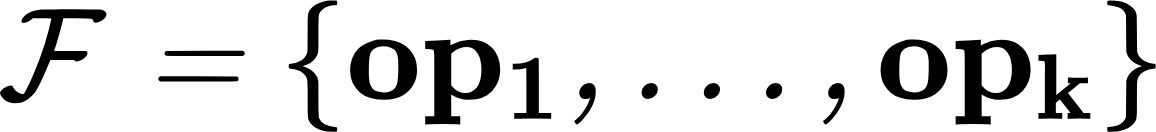 Goal: Prove correctness of (non-deterministic) iterative computation
Proof indep of m
……
……
F
F
F
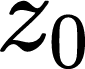 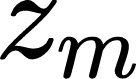 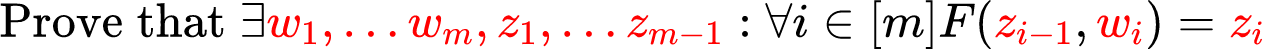 [Speaker Notes: the intuitive goal
the more formal problem statement
examples]
Incrementally Verifiable Computation (IVC)
IVC [Valiant08]: Prover PF and Verifier VF such that
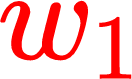 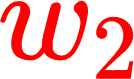 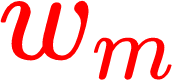 …
…
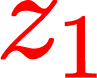 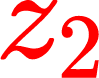 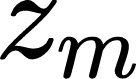 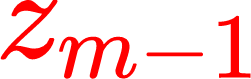 PF
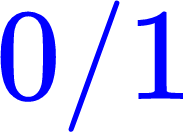 PF
PF
VF
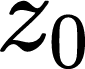 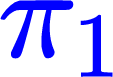 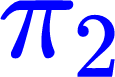 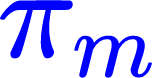 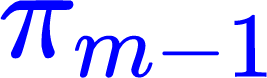 Completeness:
Given accepted proof	      for input         , can generate valid proof      for
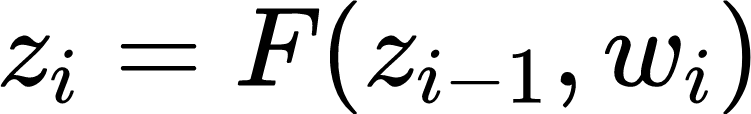 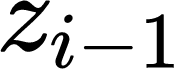 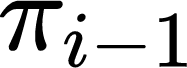 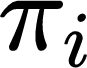 Knowledge soundness: 
Can extract the witness (i.e. intermediate w and z) from the final output and the final IVC proof
[Speaker Notes: Surprisingly]
Why not directly using SNARKs?
Why IVC?
Succinct Non-interactive Arg-of-Knowledge (SNARKs) are also succinct
IVC’s Advantages over SNARKs
Small prover memory and preprocessing overhead (step func F is small)
Enable proving dynamic number of calls to step function F
Easier parallel proving (e.g., with PCD)
Enables handing off the computation
and more……
[Speaker Notes: SNARKs also have small proofs and fast verification, but IVCs have the following advantages over SNARKs 
Intermediate provers (with intermediate witnesses) can freely come and go
Verifier time still independent of n – i.e., the number of iterations]
IVC from SNARKs [Val08, BCCT13, BCTV14, COS20]
IVC.PF
Can we construct IVCs w/o SNARKs?
SNARK.P
IVC.VF
Circuit
F
SNARK.V
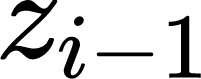 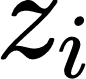 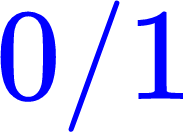 SNARK.V
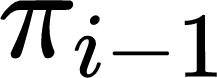 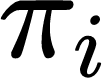 Caveats: 
expensive recursive verifier circuit
expensive pairing-friendly cycles/trusted setup
[Speaker Notes: IVCs and SNARKs are different but highly related. Well known that IVC can be constructed from SNARKs
[Explain how it works]
Caveats, many followups are exploring approaches to construct IVCs w/o SNARKs]
Detour: Cycles of curves
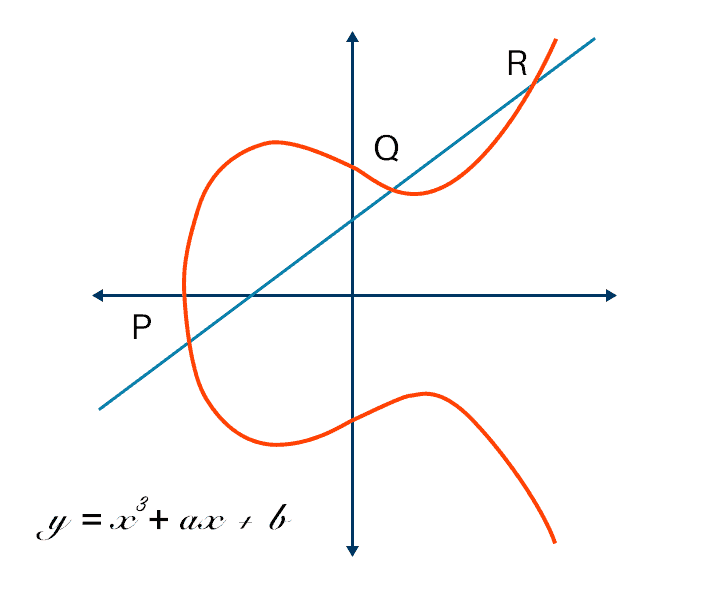 Detour: Cycles of curves
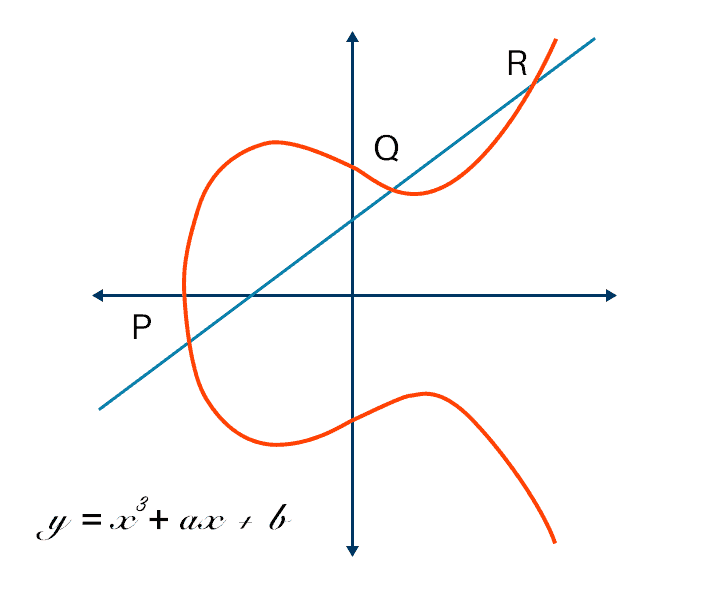 Accumulating/Folding proofs [BGH19,BCLMS20, KST21]
Acc/Folding: reduce the task of proving two NP instances into proving a single instance
Acc.V
Checks procedure
Terminology: 
Accumulation=Folding
Nothing to do with 
Set Accumulators
[Speaker Notes: One popular direction is through the use of folding scheme
Problem statement
Syntax, completeness/soundness
Highlight difference from SNARKs]
Split Accumulation/Folding [BCLMS20, KST21]
NP Relation R: (x ,  w) ∈ R
Acc/Folding: reduce the task of proving two NP instances into proving a single instance
Small
Claim
Large
Witness
Completeness:
If x1,x2 satisfiable, then x satisfiable
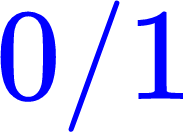 More efficient
than SNARK.V!
x1
x2
x
Acc.V
Acc.D
Knowledge Soundness:
If prover knows valid w, then it also knows valid w1,w2
Acc.P
w1
w2
Efficient IVC from Acc schemes
[BCLMS20, KST21, BNS23, KS23]
Acc.V becomes ”recursive circuit”
No trusted setup, just DLOG, no FFTs
w
[Speaker Notes: One popular direction is through the use of folding scheme
Problem statement
Syntax, completeness/soundness
Highlight difference from SNARKs]
IVC from Split Accumulation/Folding [BCLMS20, KST21]
smaller circuit
than SNARK.V!
IVC.PF
IVC.VF
xi: claim that C(zi-1)=zi
ACCi.x: claim that Ci(z0)=zi
Circuit
F
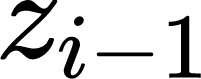 Acc.D
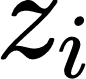 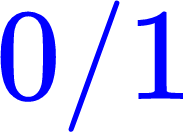 xi
ACCi-1.x
Acc.V
ACCi.x
Acc.P
wi
ACCi-1.w
Acc.D may not be succinct:
Can use SNARK to delegate the computation of Acc.D
ACCi.w
[Speaker Notes: Run Acc prover
Generate a NARK for the statement that the last step function execution is correct, and the last verifier’s folding step is correct
Acc.D check the last folded instance.
Explain how to make Acc.D succinct]
Accumulation is “easy” [BCLMS20, KST21]
Commit can be built from DLOG
Check: P knows a, b, c s.t. ai + bi = ci for all i ∈ [n]
Acc.V
Acc.P
Can be done homomorphically
Accumulation is “easy” [BCLMS20, KST21]
Commit can be built from DLOG
Check: P knows a, b, c, d s.t. ai * bi = ci * di  for all i ∈ [n]
Acc.V
Acc.P
Can be done homomorphically
Limitations of Prior Works
Existing Acc/Folding schemes
Use R1CS constraint systems
Only multiplication and addition gates
No high-degree (e.g. x^5+bx=y) and lookup (e.g. x in [0,2^16) gates

Do not support efficient circuit branching (except [KS22])
Can’t select step F (e.g. EVM opcode) at runtime without a circuit that is linear in all possible Fs (e.g. the EVM opcode set)
KS22 requires expensive memory checking
Essential for zkEVM applications!
Ad-hoc constructions with different proofs
No unified and general framework
[Speaker Notes: Nova, e.g., is super efficient, however, it lacks a few crucial features for important applications like zkEVM
Less expressive gates or less efficient if we support more advanced gates
In the case where each execution step is picking one of many commands to run, for most schemes, the recursive circuit size is proportional to the sum of the circuit sizes for all commands, rather than the circuit sizes for the executed command
Finally, there is no general framework that unifies all the schemes.]
ProtoStar: Generic Efficient Accumulation
Joined work with Binyi Chen (Stanford/Espresso)
https://eprint.iacr.org/2023/620 (Asiacrypt 23)
Presenting reformulation from Protogalaxy (EG23)
https://eprint.iacr.org/2023/1106
ProtoStar’s Contributions
General recipe for IVC/PCD schemes
Can fold any special-sound multi-round protocols efficiently (Nova is a special case)
Efficient folding/IVC with highly expressive gates
high-degree gates + lookup + non-uniform computation 
Easily extendable to support Customizable Constraint System (CCS) [STW23]
Dominant IVC proving cost: (no dependence on gate degree and table size)
1 MSM of size |w| 
Recursive circuit: 3 G-exps
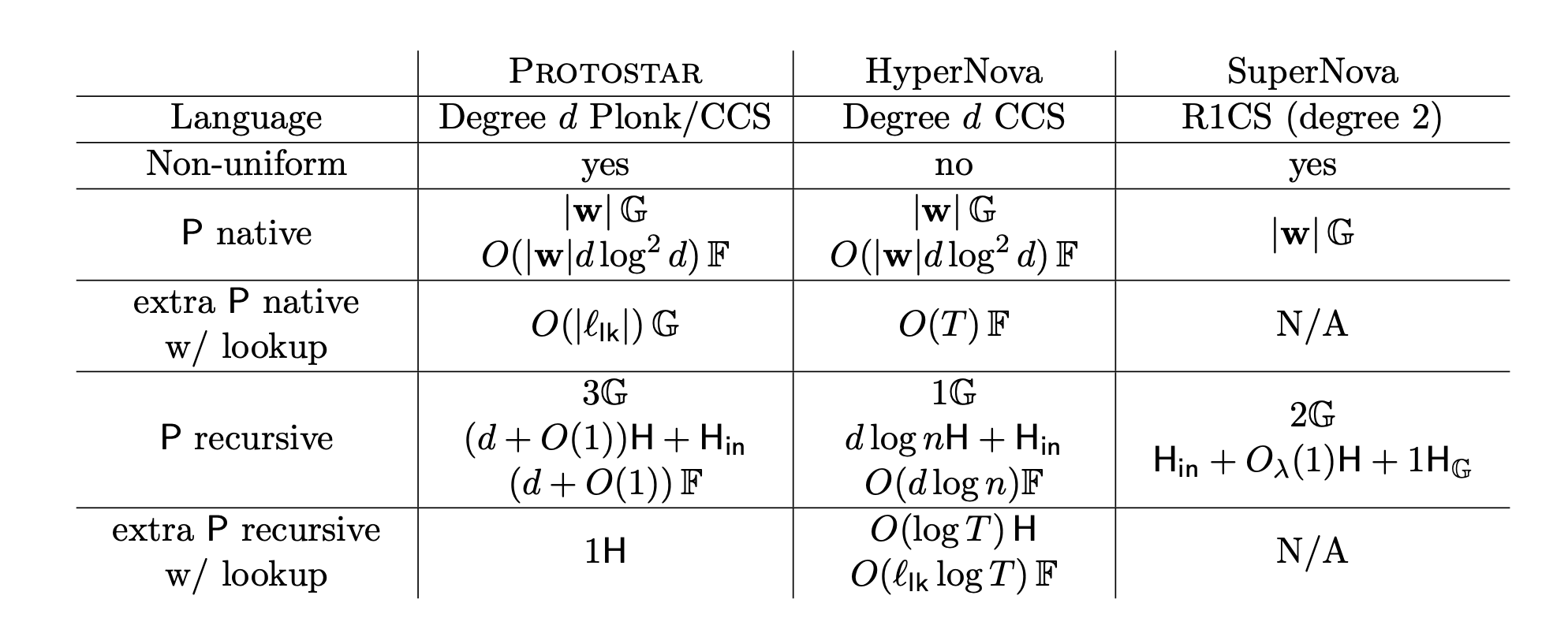 Significantly fewer hashes/F-ops in the circuit
General Recipe for Folding/Accumulation
[Speaker Notes: Let me start by explaining the general recipe for constructing…]
General Recipe for Folding/Acc
Goal: Fold instances for NP Relation R
usually easy
Step 1: Build a multi-round special-sound protocol Π for relation R
Step 2: Transform Π to a non-interactive argument NARK(Π)
Innovation: generic & efficient transform
Step 3: Build a folding/acc scheme for the verifier check of NARK(Π)
[Speaker Notes: The goal
To achieve this, our framework consists of 3 steps
We’ll focus the last 2 steps in this part, which is a generic framework that transforms a special sound protocol for a relation R, to a folding scheme for R
Highlight # of G-ops]
Special-Sound Protocols: Example
Check: P knows w s.t. C(x,w)=0n
P
V
w
check Ci(w)=0
for all i ∈ [n]
[Speaker Notes: illustrate ss protocol
k-special sound meaning
naive example: relation, protocol, soundness
3 parameters, in this example …
We’ll see that designing SS protocol is much easier than designing IVC from the scratch because we don’t have the requirement of succinctness and non-interactivity anymore]
Special-Sound Protocols: Example
k-special-sound:
can extract valid witness from k correlated accepting transcripts
Check: P knows a, b, c s.t. ai * bi = ci for all i ∈ [n]
(k1, …, ku)-special-soundness 
for multi-round protocols
P
V
a, b, c
check ai * bi = ci
for all i ∈ [n]
R: # of prover moves = 1
D: max degree of each check = 2
L: # of verifier checks = n
1-special-sound!
Why use SPS protocols? 
Can represent complex relations (e.g. lookup) using simple protocols
No requirements on verifier efficiency, comm complexity
[Speaker Notes: illustrate ss protocol
k-special sound meaning
naive example: relation, protocol, soundness
3 parameters, in this example …
We’ll see that designing SS protocol is much easier than designing IVC from the scratch because we don’t have the requirement of succinctness and non-interactivity anymore]
Transform to Non-Interactive Argument of Knowledge
Protocol Π:
Protocol cm[Π]:
Protocol NARK[Π]:
P
V
P
V
P
V
m1
C1=cm(m1)
comm-open
Fiat-Shamir
x = [Ci=cm(mi)]i=1..R
r1
r1
small
w = [m1…mR]
usually large
……
……
mR
CR=cm(mR)
- gen [r1, …, rR-1];
- chk cm-open;
- L deg-D chks
L deg-D chks
- chk cm-open;
- L deg-D chks
m1,...,mR
[AFK22]: Special-soundness of Π  ⇒  Knowledge-soundness of NARK[Π]
Only Assumption: CM binding and homomorphic (DLOG) + RO
[Speaker Notes: commit prv msgs in the beginning, and open them in the last step]
Folding/Acc for NARK[Π]’s verifier checks
ignore public input 
for simplicity
R: # of prover moves
d: max degree of the checks
L: # of verifier checks
err-vec cm
commitments
chals
𝛑.x =
ACC.x =
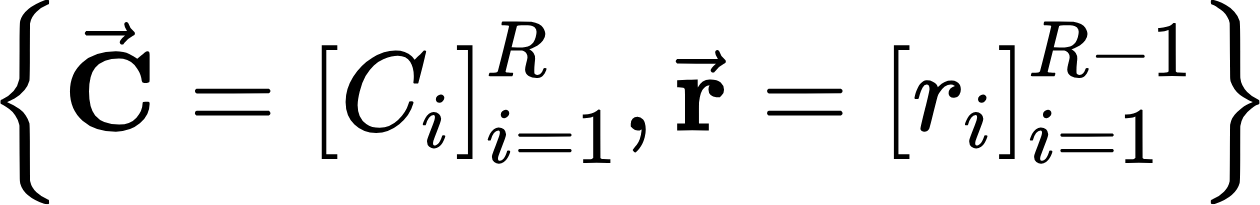 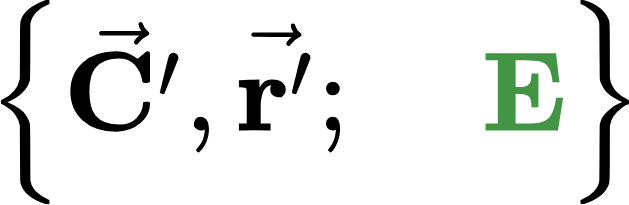 𝛑.w =
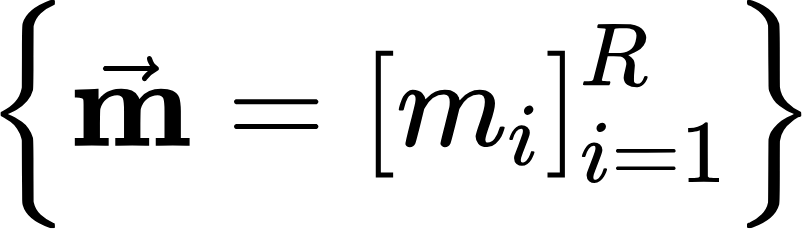 ACC.w =
prover msgs
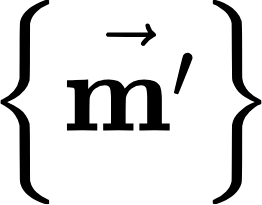 err-vec
Goal: Fold ACC and 𝛑 into a new ACC
Can generalize to fold two ACCs
[Speaker Notes: Explain what a NARK proof looks like
the vfy check consists of L equations, each equation is an arbitrary deg-d formula where we split it to d parts, the jth part fj is a homogenous equation where each term has deg exactly j
Acc is a relaxed version of the NARK proof transcript, w/ the addition of slack and err-vec cms
Acc’s chk: a homogenous version of NARK vfy chk, where we multiply terms using u^d-j so that each term has the same degree
Explain the goal: fold…, so that the new instance is satisfiable if and only if…

Check Qs in this slide]
Accumulation for multiplication]
Check: P knows a, b, c, d s.t. ai * bi = ci * di  for all i ∈ [n]
Acc.V
Acc.P
Generalize Folding/Acc for arbitrary V
d: max degree of each check
L: # of verifier checks
Acc’s chk:
NARK vfy chk:
How to prove?
[Speaker Notes: To fold the 2 instances, P first gen garbage terms, which is the coefficients of the polynomial derived by the gate equation, where each msg is replaced w/ the linear interpolation of the acc/NARK’s msg
const coeff, x^d, thus the 2 checks passes iff and only if the polynomial evals matches to the error vector at a random challenge, which is basically a new Acc check over the folded msgs
This leads to the following protocol
Explain complexity when d is large]
Generalize Folding/Acc for arbitrary f
d: max degree of each check
L: # of verifier checks
Acc’s chk:
NARK vfy chk:
How to prove?
New Acc’s chk w/ folded msgs/errs!
P(Acc,𝛑)
V(Acc.x,𝛑.x)
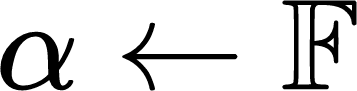 dL G-exps
to commit Qj
d-1 G-exps
to fold Qj and E
Expensive 
for large d : (
[Speaker Notes: To fold the 2 instances, P first gen garbage terms, which is the coefficients of the polynomial derived by the gate equation, where each msg is replaced w/ the linear interpolation of the acc/NARK’s msg
const coeff, x^d, thus the 2 checks passes iff and only if the polynomial evals matches to the error vector at a random challenge, which is basically a new Acc check over the folded msgs
This leads to the following protocol
Explain complexity when d is large]
Compressing Verification Checks for High-deg Gates
L: # of verifier checks
O(dL) G-ops
to commit Qj
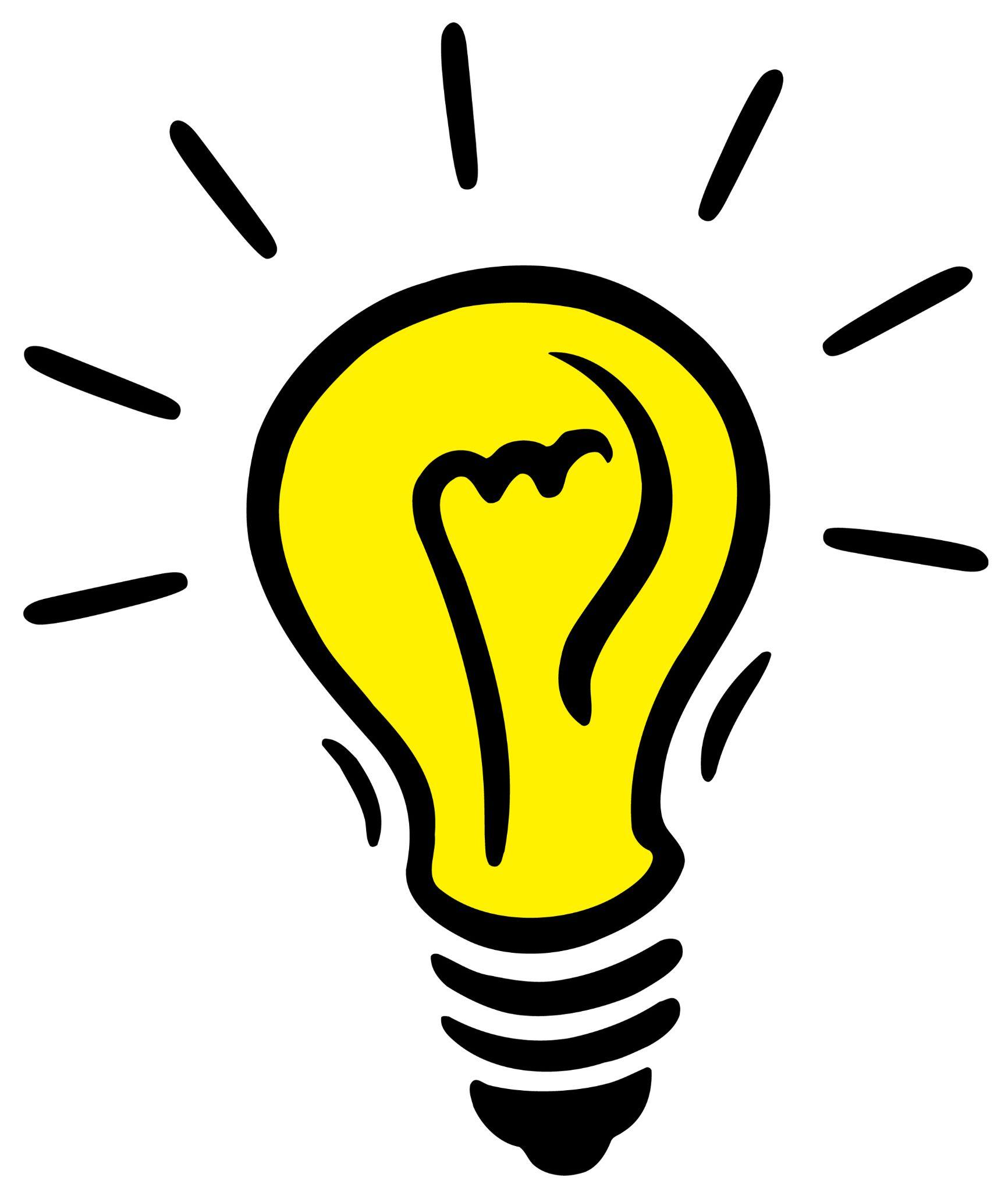 Unnecessary to commit if L is small
[Speaker Notes: The prover needs to perform dL G-ops because
To reduce the # of G-ops, a natural idea is…
Explain example and general chk
Caveat
Note how to compute the error terms: eval eqs one by one at point {0, …, d}, RLE, then IFFT]
General Recipe for Folding/Acc
Goal: Fold instances/witnesses for NP Relation R
usually easy
Step 1: Build a multi-round special-sound protocol Π for relation R
Step 2: Transform CV[Π] to a non-interactive argument NARK(CV[Π])
Innovation: generic & efficient transform
Step 3: Build a folding/acc scheme for the verifier check of NARK(CV[Π])
[Speaker Notes: Surprisingly]
General Recipe for Folding/Acc
Goal: Fold instances/witnesses for NP Relation R
usually easy
Step 1: Build a multi-round special-sound protocol Π for relation R
Step 1.a: Transform Π to CV[Π] with a compressed verifier for relation R
Step 2: Transform CV[Π] to a non-interactive argument NARK(CV[Π])
Innovation: generic & efficient transform
Step 3: Build a folding/acc scheme for the verifier check of NARK(CV[Π])
# of G-ops independent of the degree of the verifier check!
[Speaker Notes: Surprisingly]
Compressing Verification Checks for High-deg Gates
L: # of verifier checks
O(dL) G-ops
to commit Qj
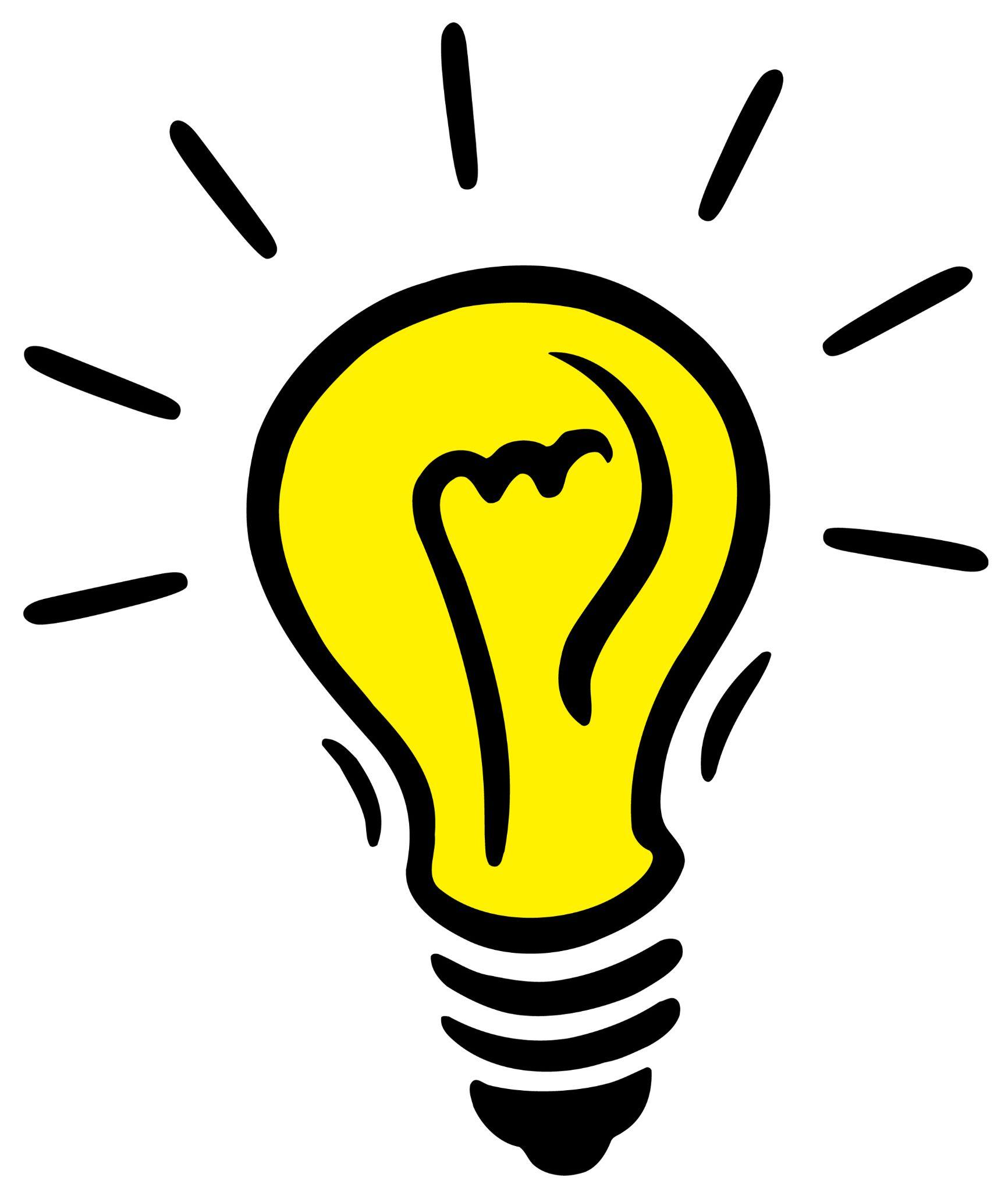 Unnecessary to commit if L is small
Idea: Transform to a new SpS protocol w/ single chk (i.e. L = 1) by rand combination
P
V
m1
r1
……
mR
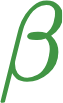 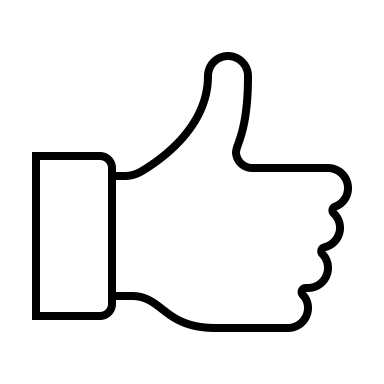 The new verifier check:
One check
homogenous deg = d+L
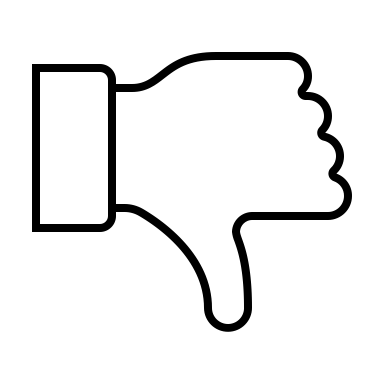 [Speaker Notes: The prover needs to perform dL G-ops because
To reduce the # of G-ops, a natural idea is…
Explain example and general chk
Caveat
Note how to compute the error terms: eval eqs one by one at point {0, …, d}, RLE, then IFFT]
Compressing Verification Checks for High-deg Gates
L: # of verifier checks
O(dL) G-ops
to commit Qj
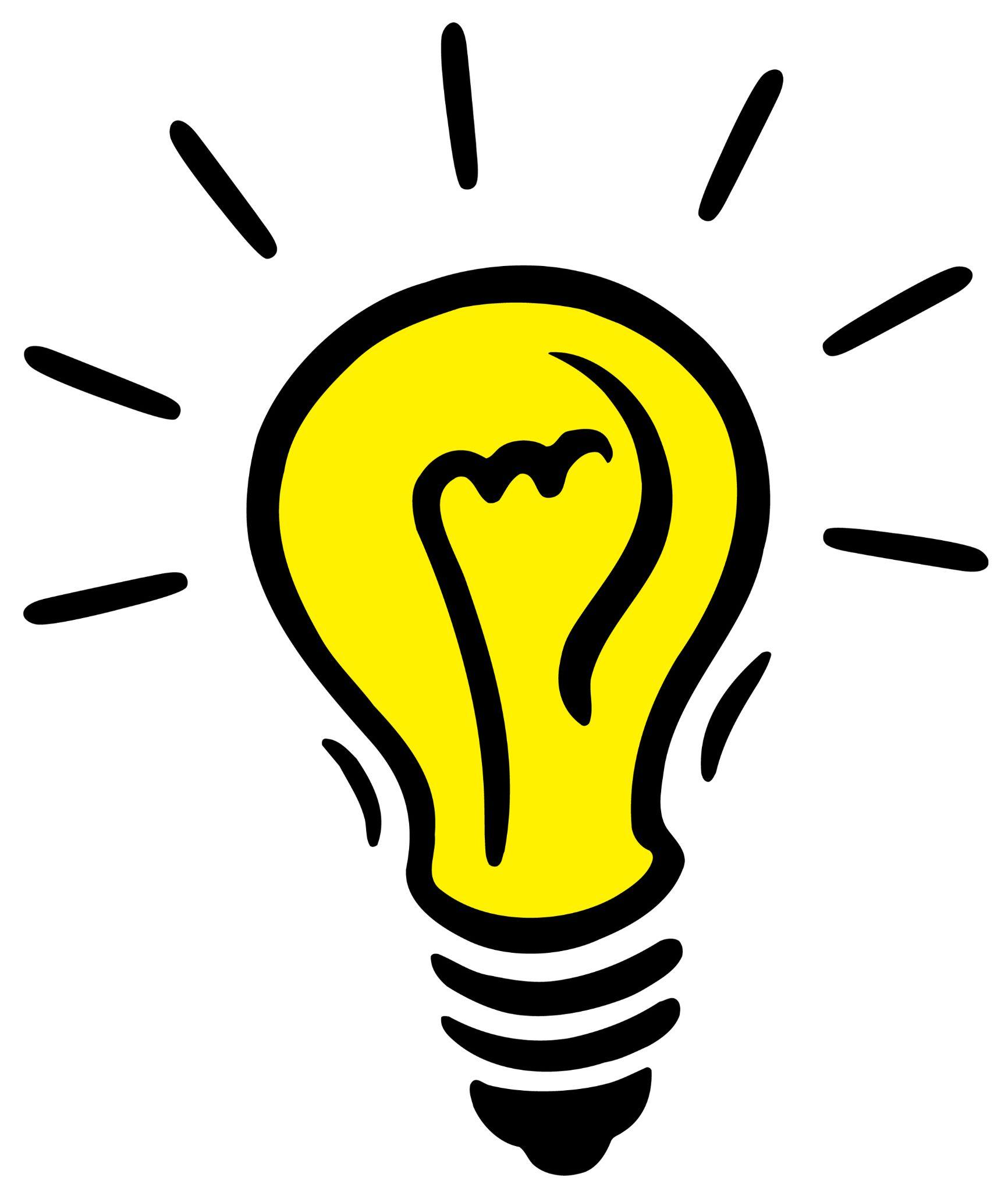 Unnecessary to commit if L is small
Idea: Transform to a new SS protocol w/ single chk (i.e. L = 1) by rand combination
P
V
m1
r1
……
mR
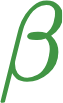 The new verifier check:
mR+1= [Bi]i=1..L
1 check deg = d+1
+ L deg 2 checks
i = 1..L: Bi:=
check Bi+1=Bi *
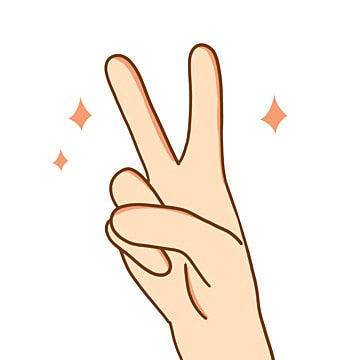 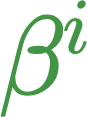 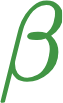 [Speaker Notes: The prover needs to perform dL G-ops because
To reduce the # of G-ops, a natural idea is…
Explain example and general chk
Caveat
Note how to compute the error terms: eval eqs one by one at point {0, …, d}, RLE, then IFFT]
Efficient Special-sound Protocols for Expressive Relations
Special-sound protocols for expressive relations
We obtain 1-move special-sound protocols for
Permutation/High-degree gate-check/Circuit selection relations
Customizable constraint system (CCS) [STW23]
SpS protocols for ProtoStar: Compositions of the building block SpS protocols
Interactive SpS protocols also help accumulate non-algebraic relations!
E.g., lookup relation
[Speaker Notes: Excitingly, we obtain the 1st …]
Arithmetic Circuit
Prover only commits to w once
If w is sparse then P is linear in sparsity
No need for copying witness
Can use same witness in many checks
Only DLOG + RO
Arbitrary degree d gates
P
V
Non-uniform Circuit Selection
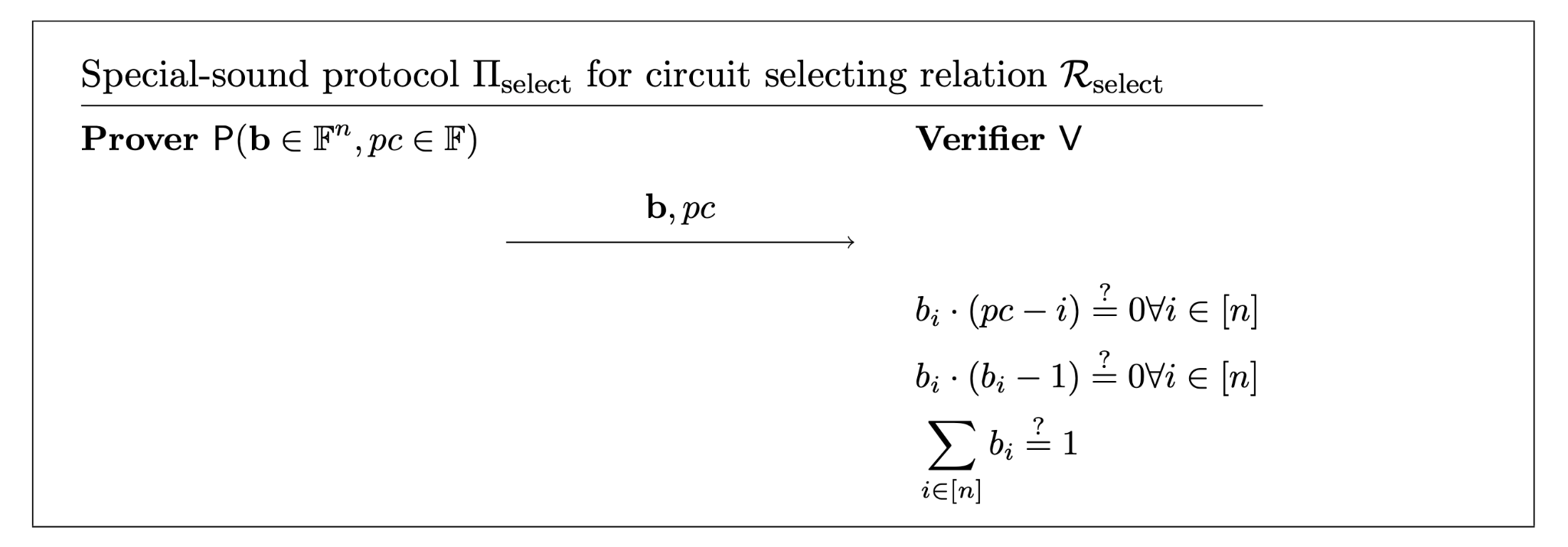 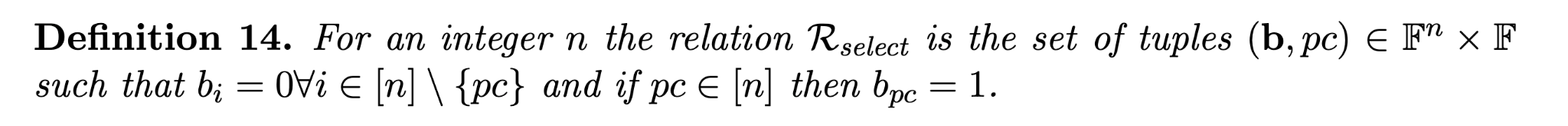 Putting the Pieces Together
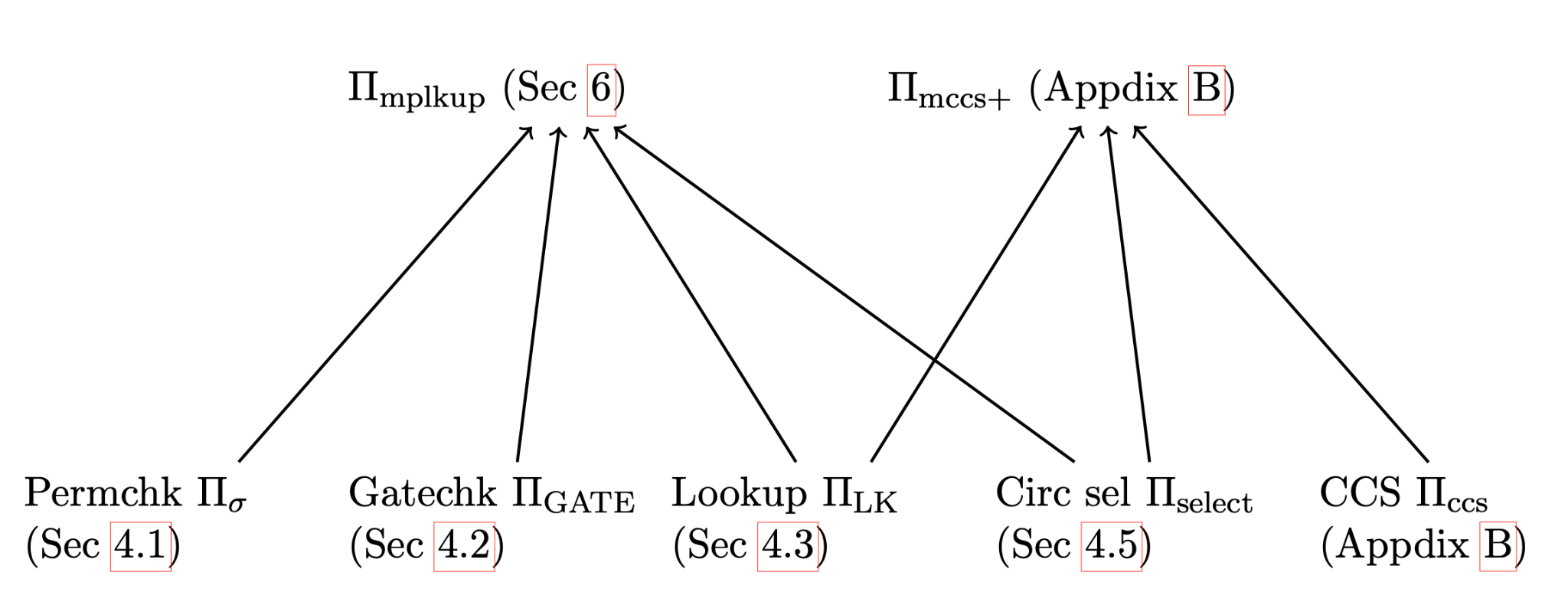 Special-sound protocols for ProtoStar/ProtoStarCCS:
Compositions of the building block SS protocols
Key Takeaway
Generic and efficient folding/acc schemes for expressive relations
ProtoStar IVC: highly practical with [NBS23, KS23] IVC compilers
high-degree custom gates
large lookup tables
efficient circuit branching
Prover cost: Commit to witness only
IVC cost depends mostly only on underlying SPS protocol
Verifier time and number of checks can be large
https://eprint.iacr.org/2023/620.pdf
[Speaker Notes: Support high-deg/lookup/non-uniform circuits w/ great efficiency (e.g. ~no overhead for lookup)
Almost optimal native/recursive complexity; transparent + requires no pairings/FFTs
Extendable to PCD w/ binary tree structures (useful for parallel proof aggregation)]
Other Cryptography for crypto
Secure Computation
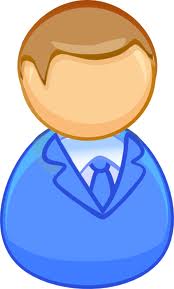 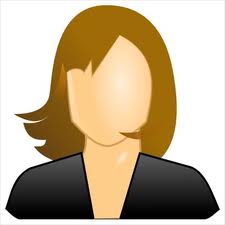 Alice
Bob
37
Secure Two-Party Computation
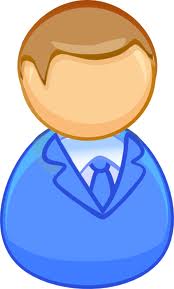 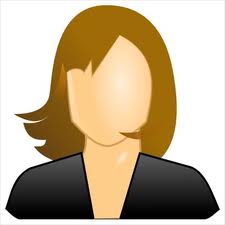 Alice
Bob
Security:
Semi-honest Security:
38
Secure Two-Party Computation
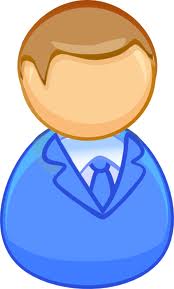 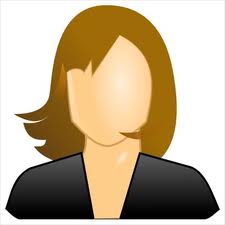 Alice
Bob
Malicious Security:
39
Applications of 2PC/MPC
2PC can be extended to multiple parties 
	Multi-party computation
We have seen a multi-party protocols:
Threshold signing (private inputs are key shares output is signature)
Applications of 2PC/MPC
Sharing of secret key
Threshold decryption
Private machine learning (one person holds model the other one input)
A private DEX run by a committee. Orderbook is encrypted under threshold key. They run order matching and output matching orders (if exists)
Tool: Oblivious Transfer
41
Oblivious Transfer (OT)
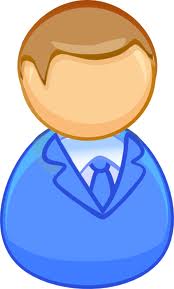 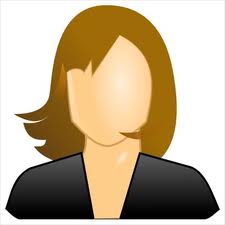 Receiver
Sender
(We will consider honest-but-curious adversaries; formal definition in a little bit…)
42
Why OT? Computing ANDs
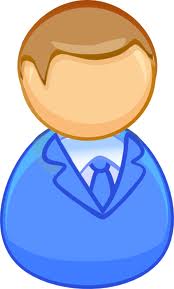 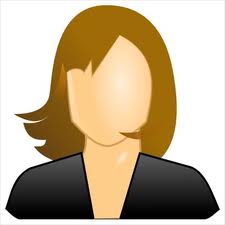 43
[Speaker Notes: Recap of F2 arithmetic]
Why OT? Computing ANDs
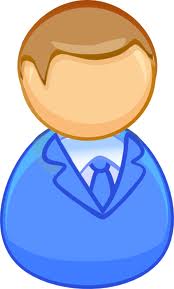 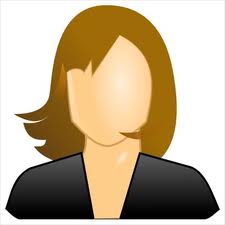 Run an OT protocol
Here is a way to write the OT selection function:
44
[Speaker Notes: Write out the truth table]
The Billionaires’ Problem
Net worth: $X
Net worth: $Y
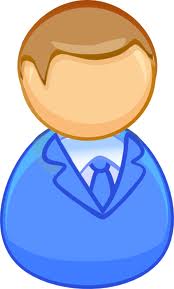 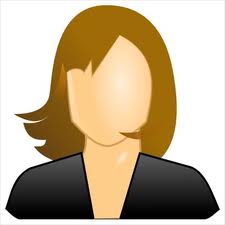 Who is richer?
45
The Billionaires’ Problem
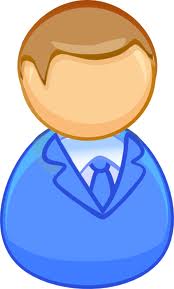 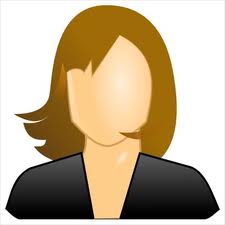 Compute each AND individually and sum it up?
46
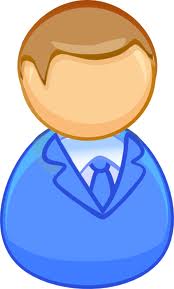 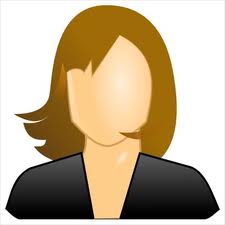 Run an OT protocol
Bob gets
47
The Billionaires’ Problem
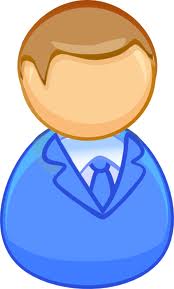 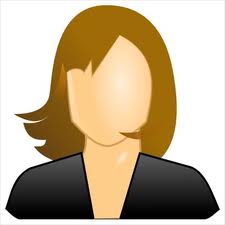 48
The Billionaires’ Problem
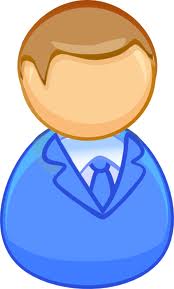 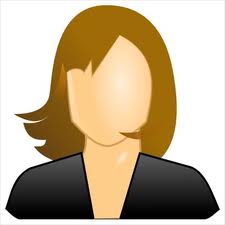 Check (privacy): Alice & Bob get a bunch of random bits.
49
“OT is Complete”
Theorem: OT can solve not just ANDs and money, but any two-party (and multi-party) problem efficiently.
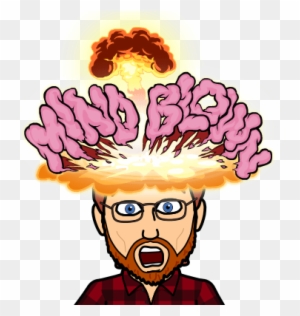 50
2PC for Any Circuit
51
CS 380S
Yao’s Protocol
Vitaly Shmatikov
slide 52
AND
OR
AND
OR
AND
Yao’s Protocol
Compute any function securely 
… in the semi-honest model
First, convert the function into a boolean circuit
NOT
Alice’s inputs
Bob’s inputs
z
z
x
y
z
x
y
z
AND
OR
0
0
0
0
0
0
Truth table:
Truth table:
0
0
1
0
1
1
1
1
0
0
0
1
x
y
x
y
1
1
1
1
1
1
slide 53
AND
OR
AND
OR
AND
NOT
Alice’s inputs
Bob’s inputs
Overview:
Alice prepares “garbled” version C’ of C
Sends “encrypted” form x’ of her input x
Allows Bob to obtain “encrypted” form y’ of his input y via OT
Bob can compute from C’,x’,y’ the “encryption” z’ of z=C(x,y)
Bob sends z’ to Alice and she decrypts and reveals to him z
Crucial properties:
Bob never sees Alice’s input x in unencrypted form.
Bob can obtain encryption of y without Alice learning y.
Neither party learns intermediate values.
Remains secure even if parties try to cheat.
Intuition
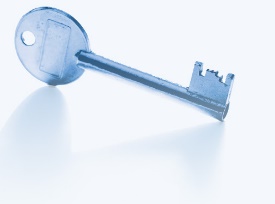 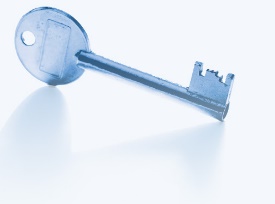 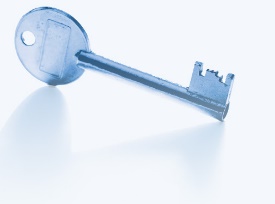 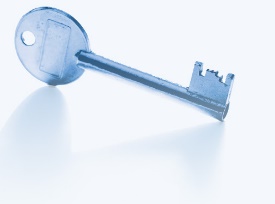 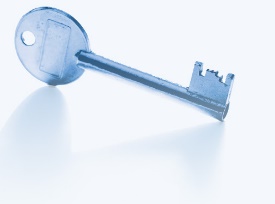 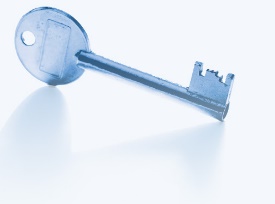 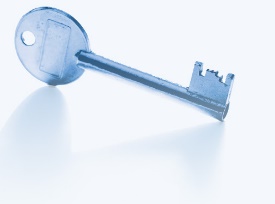 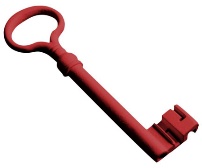 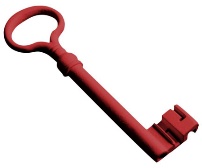 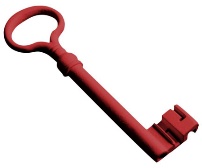 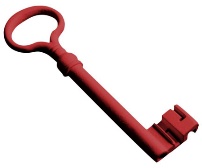 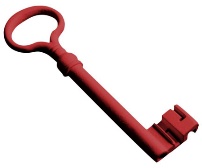 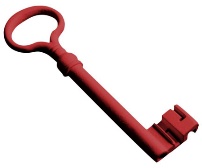 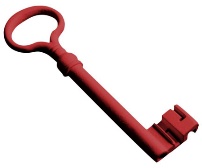 c
AND
a
b
Intuition
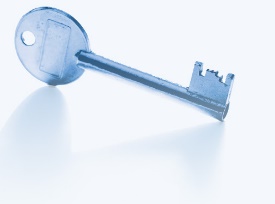 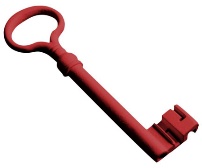 b
a
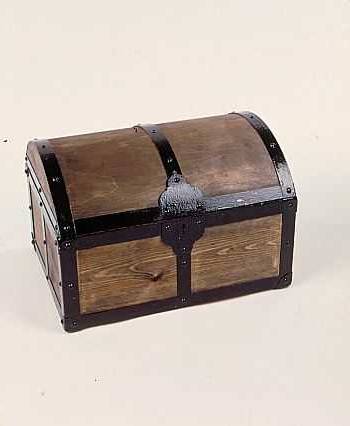 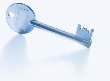 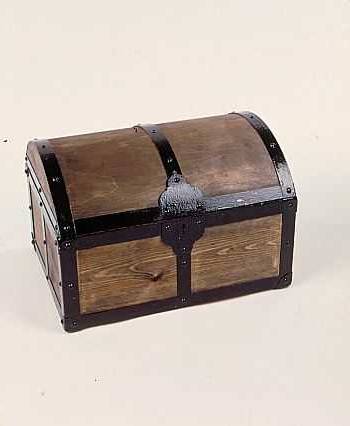 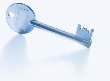 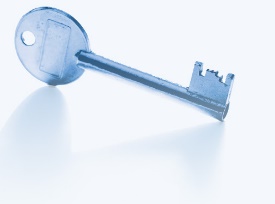 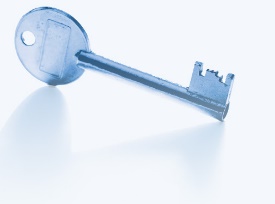 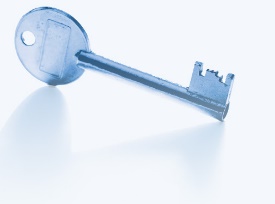 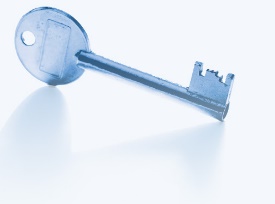 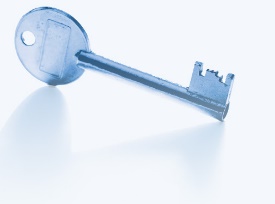 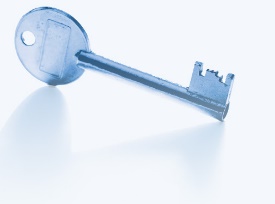 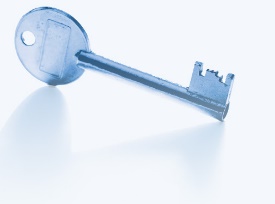 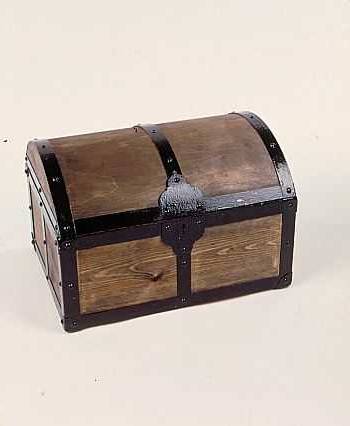 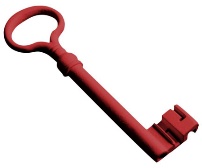 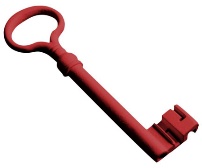 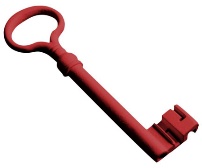 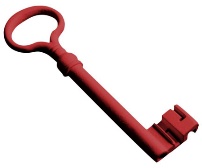 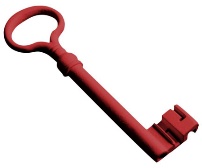 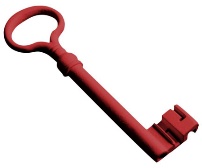 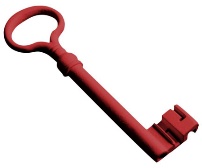 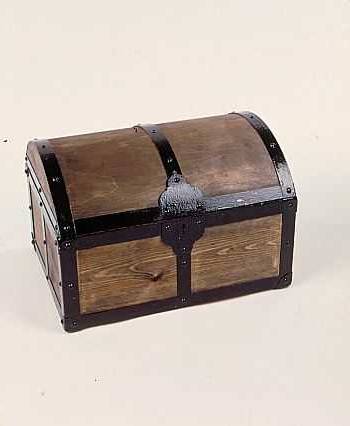 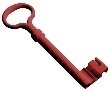 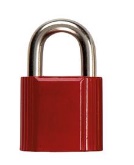 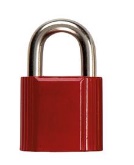 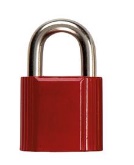 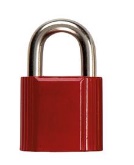 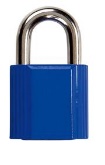 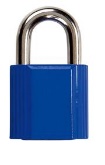 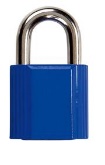 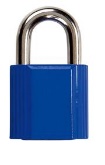 a
b
b
a
a
b
a
b
c
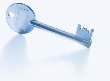 AND
a
b
1: Pick Random Keys For Each Wire
Next, evaluate one gate securely
Later, generalize to the entire circuit 
Alice picks two random keys for each wire
One key corresponds to “0”, the other to “1”
6 keys in total for a gate with 2 input wires
k0z, k1z
z
AND
y
x
Alice
Bob
k0x, k1x
k0y, k1y
slide 57
2: Encrypt Truth Table
Alice encrypts each row of the truth table by encrypting the output-wire key with the corresponding pair of input-wire keys
z
k0z, k1z
AND
y
x
Alice
Bob
k0x, k1x
k0y, k1y
Ek0x(Ek0y(k0z))
y
x
z
Ek0x(Ek1y(k0z))
0
0
0
Encrypted truth table:
Ek1x(Ek0y(k0z))
Original truth table:
0
1
0
1
0
0
Ek1x(Ek1y(k1z))
1
1
1
slide 58
3: Send Garbled Truth Table
Alice randomly permutes (“garbles”) encrypted truth table and sends it to Bob
Does not know which row of garbled table corresponds to which row of original table
z
k0z, k1z
AND
y
x
Alice
Bob
k0x, k1x
k0y, k1y
Ek1x(Ek0y(k0z))
Ek0x(Ek0y(k0z))
Ek0x(Ek1y(k0z))
Ek0x(Ek1y(k0z))
Garbled truth table:
Ek1x(Ek1y(k1z))
Ek1x(Ek0y(k0z))
Ek1x(Ek1y(k1z))
Ek0x(Ek0y(k0z))
slide 59
4: Send Keys For Alice’s Inputs
Alice sends the key corresponding to her input bit
Keys are random, so Bob does not learn what this bit is
k0z, k1z
Learns Kb’x where b’ is Alice’s input bit, but not b’ (why?)
z
AND
y
x
Alice
Bob
k0x, k1x
If Alice’s bit is 1, she
simply sends k1x to Bob;
if 0, she sends k0x
k0y, k1y
Ek1x(Ek0y(k0z))
Ek0x(Ek1y(k0z))
Garbled truth table:
Ek1x(Ek1y(k1z))
Ek0x(Ek0y(k0z))
slide 60
5: Use OT on Keys for Bob’s Input
Alice and Bob run oblivious transfer protocol
Alice’s input is the two keys corresponding to Bob’s wire
Bob’s input into OT is simply his 1-bit input on that wire
z
Knows Kb’x where b’ is Alice’s input bit and Kby where b is his own input bit
k0z, k1z
AND
y
x
Alice
Bob
k0x, k1x
Run oblivious transfer
Alice’s input: k0y, k1y
Bob’s input: his bit b
Bob learns kby
What does Alice learn?
k0y, k1y
Ek1x(Ek0y(k0z))
Ek0x(Ek1y(k0z))
Garbled truth table:
Ek1x(Ek1y(k1z))
Ek0x(Ek0y(k0z))
slide 61
6: Evaluate Garbled Gate
Using the two keys that he learned, Bob decrypts exactly one of the output-wire keys
Bob does not learn if this key corresponds to 0 or 1
Why is this important?
z
Knows Kb’x where b’ is Alice’s input bit and Kby where b is his own input bit
k0z, k1z
AND
y
x
Alice
Bob
Suppose b’=0, b=1
k0x, k1x
Ek1x(Ek0y(k0z))
k0y, k1y
This is the only row 
Bob can decrypt.
He learns K0z
Ek0x(Ek1y(k0z))
Garbled truth table:
Ek1x(Ek1y(k1z))
Ek0x(Ek0y(k0z))
slide 62
AND
OR
AND
OR
AND
NOT
Alice’s inputs
Bob’s inputs
7: Evaluate Entire Circuit
In this way, Bob evaluates entire garbled circuit
For each wire in the circuit, Bob learns only one key
It corresponds to 0 or 1 (Bob does not know which)
Therefore, Bob does not learn intermediate values (why?)





Bob tells Alice the key for the final output wire and she tells him if it corresponds to 0 or 1
Bob does not tell her intermediate wire keys (why?)
slide 63
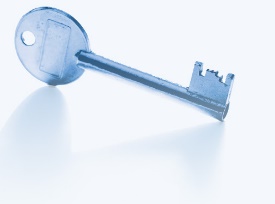 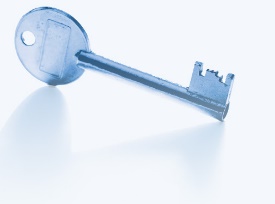 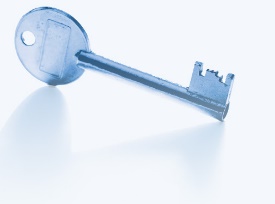 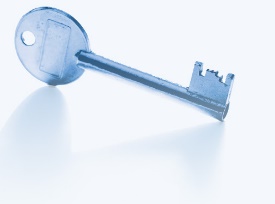 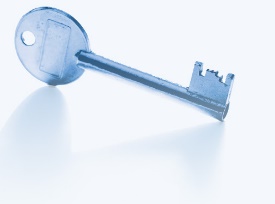 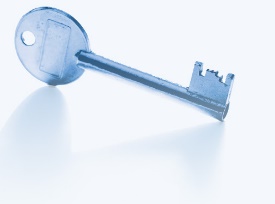 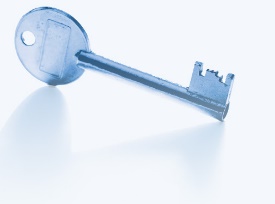 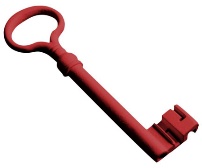 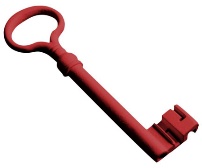 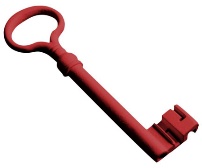 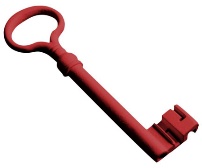 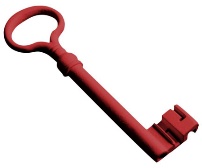 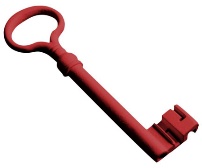 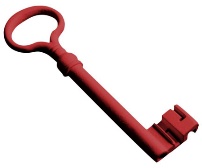 Example
OR
AND
AND
d
c
a
b
64
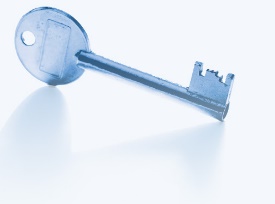 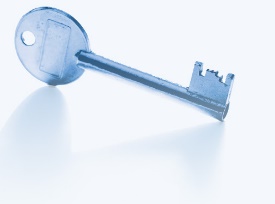 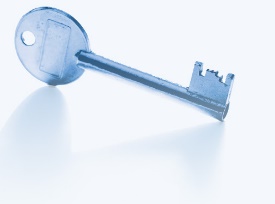 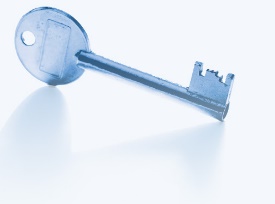 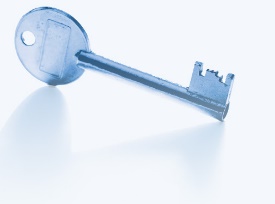 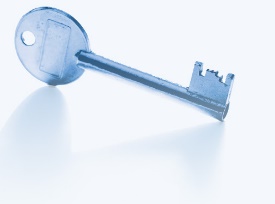 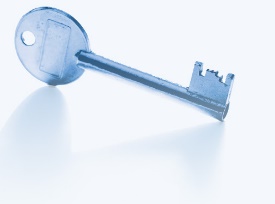 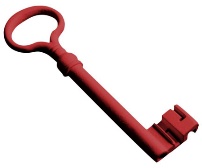 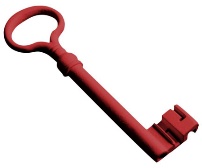 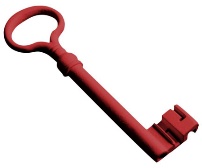 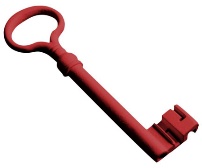 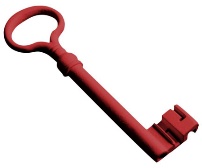 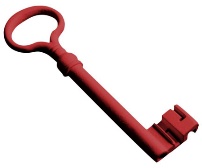 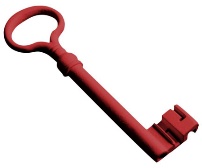 Example
AND
d
c
a
b
65
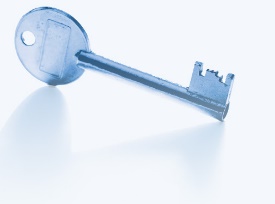 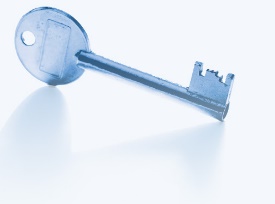 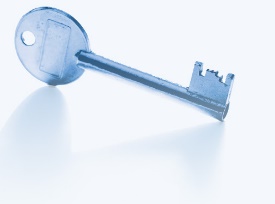 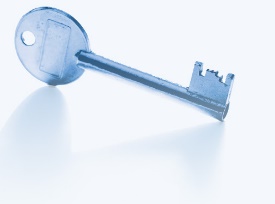 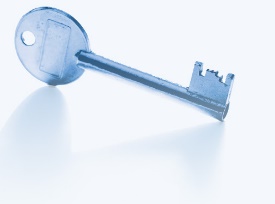 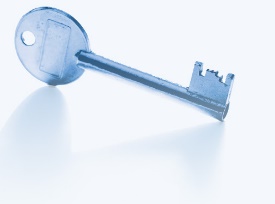 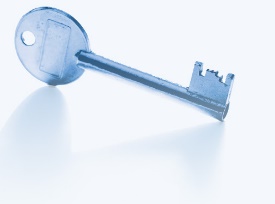 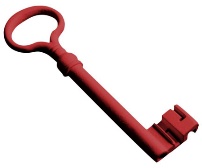 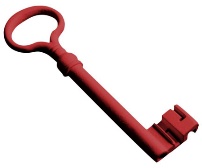 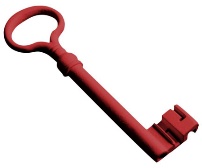 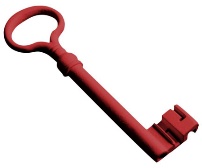 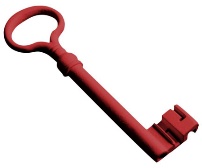 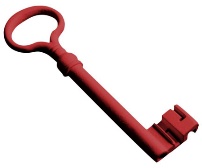 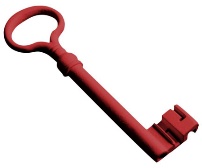 Example
OR
AND
AND
Authenticated Encryption
d
c
a
b
66
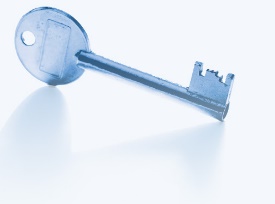 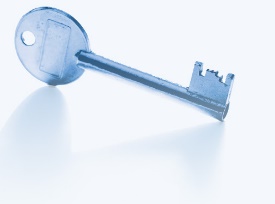 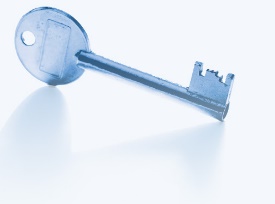 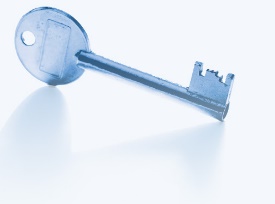 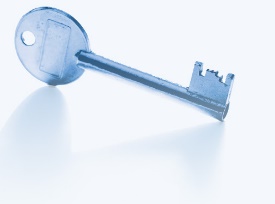 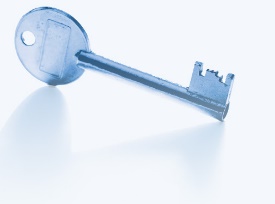 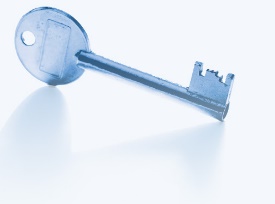 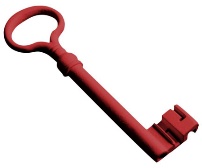 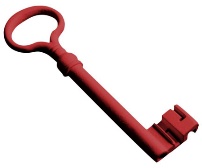 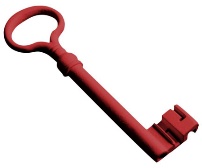 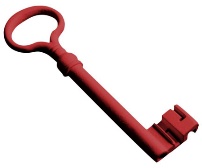 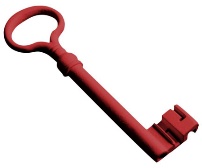 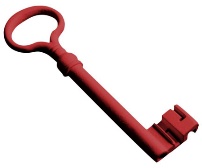 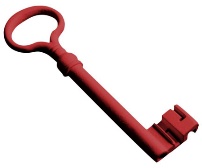 Example
OR
AND
AND
d
c
a
b
If Alice forgets to shuffle then Bob would notice which ciphertext decrypts successfully, identify the corresponding row in the truth table and learn the corresponding wire values!
67
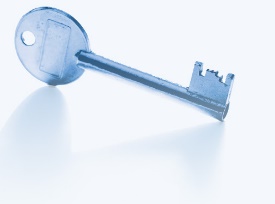 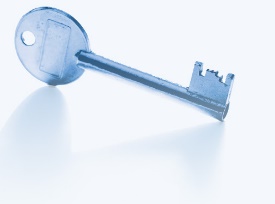 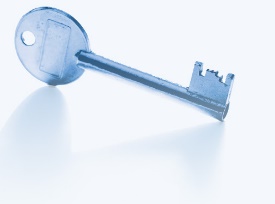 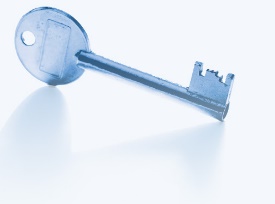 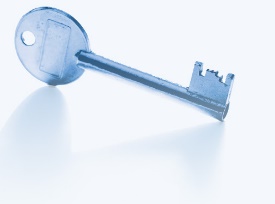 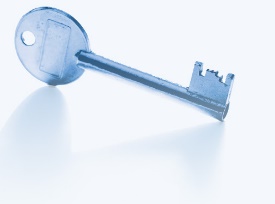 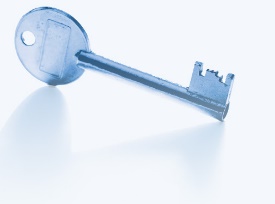 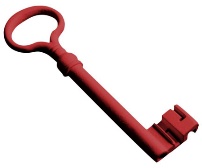 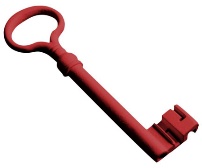 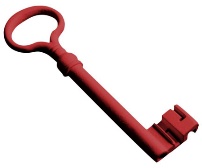 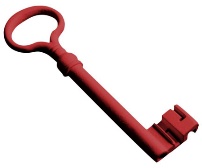 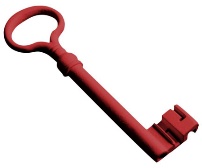 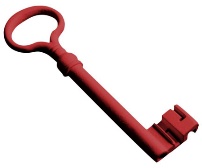 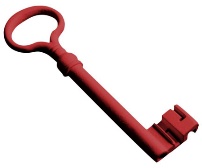 Example
OR
AND
AND
d
c
a
b
68
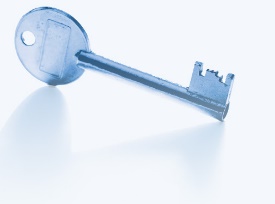 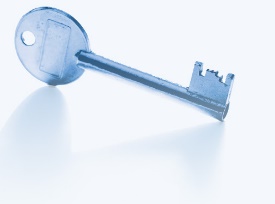 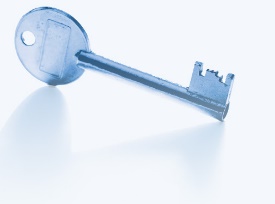 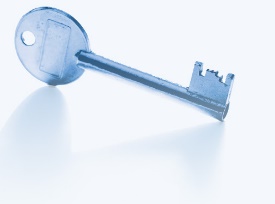 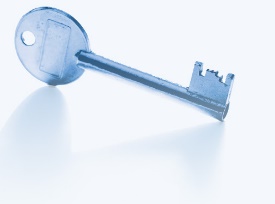 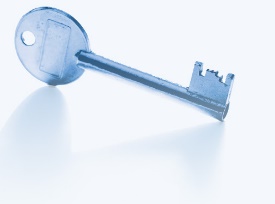 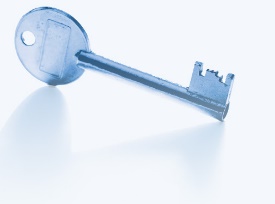 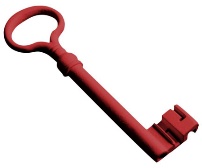 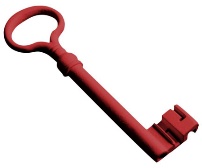 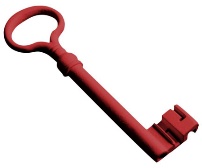 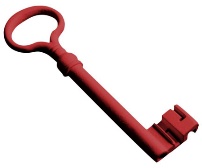 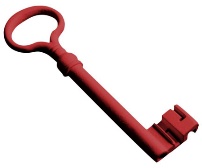 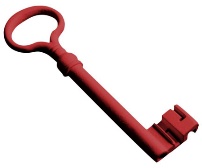 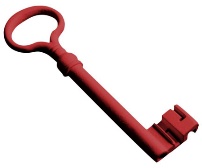 Example
OR
AND
AND
d
c
a
b
69
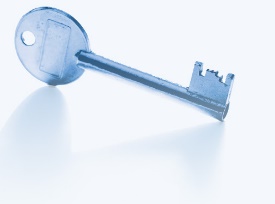 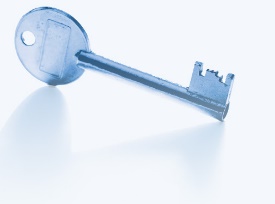 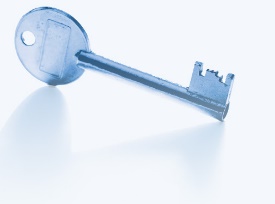 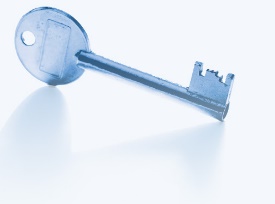 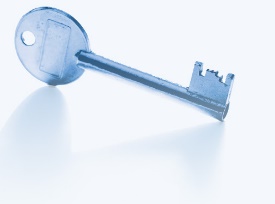 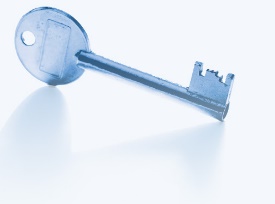 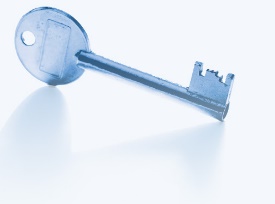 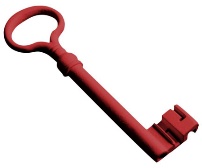 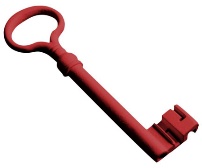 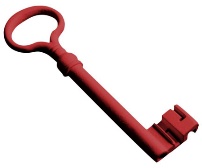 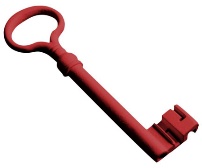 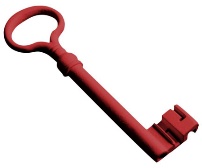 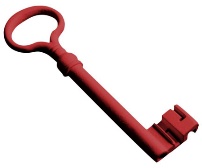 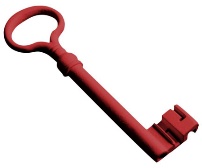 Example
OR
AND
AND
d
c
a
b
70
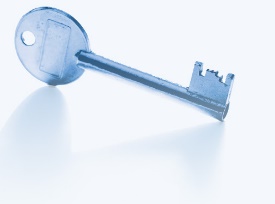 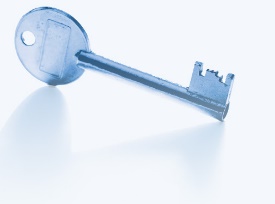 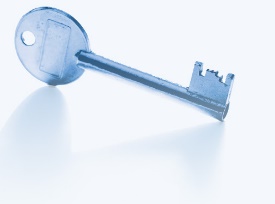 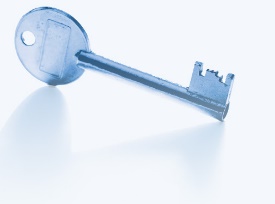 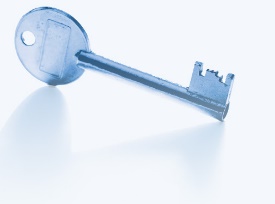 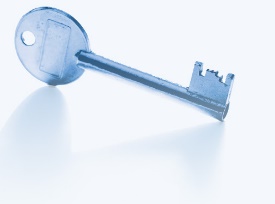 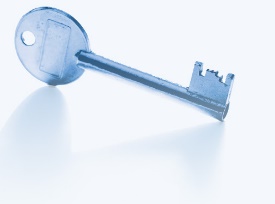 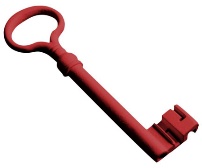 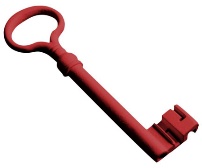 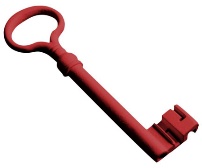 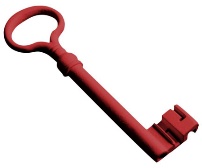 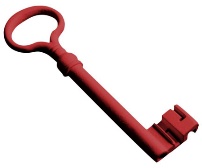 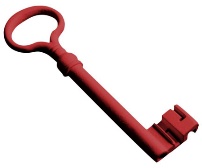 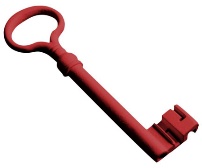 Example
OR
AND
AND
d
c
a
b
71
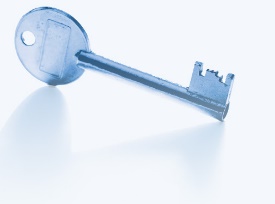 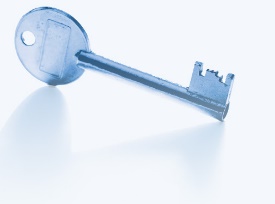 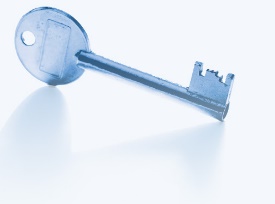 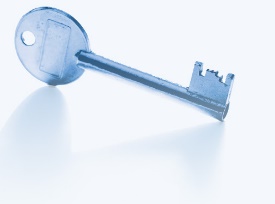 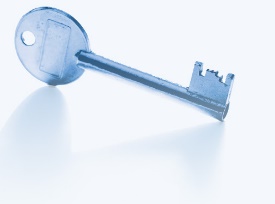 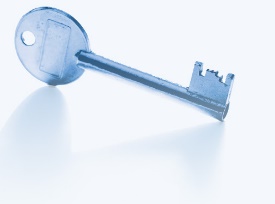 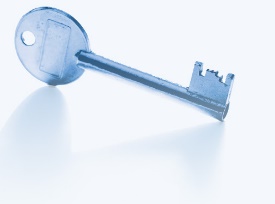 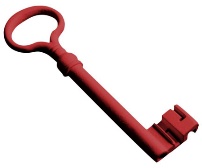 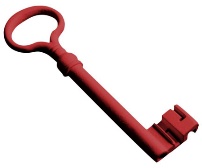 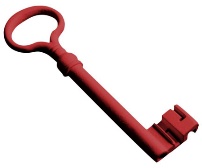 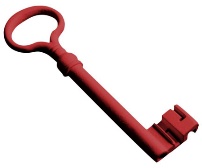 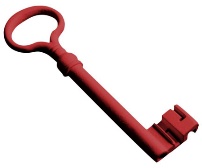 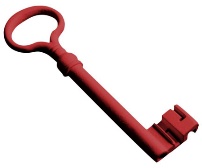 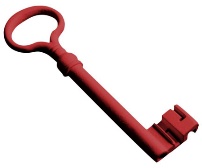 Example
OR
AND
AND
d
c
a
b
72
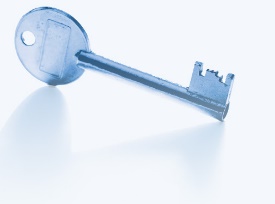 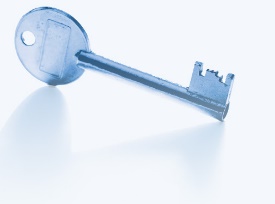 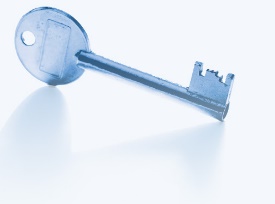 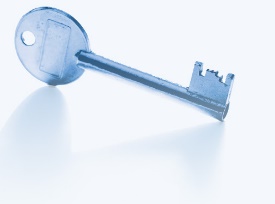 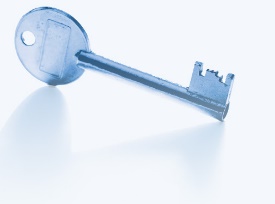 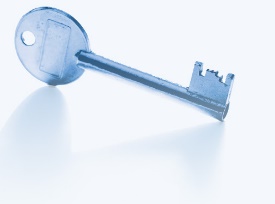 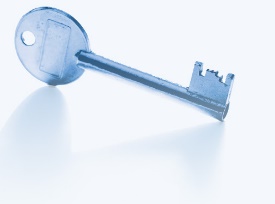 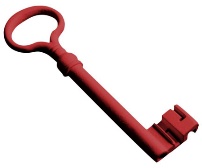 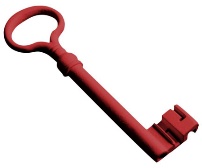 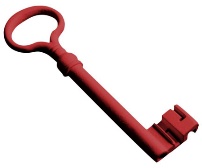 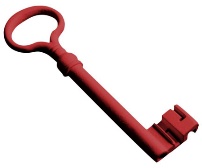 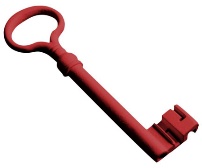 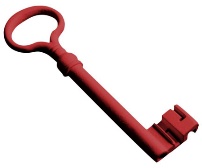 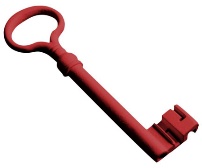 Example
OR
AND
AND
d
c
a
b
73
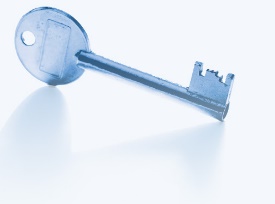 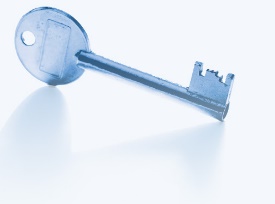 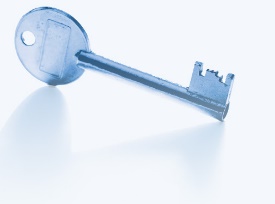 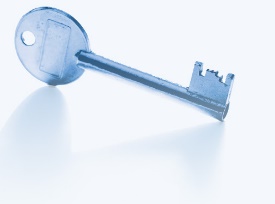 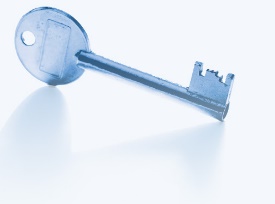 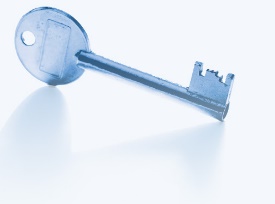 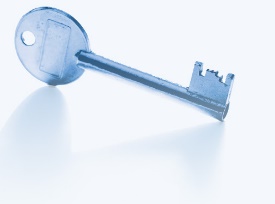 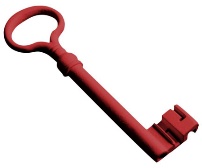 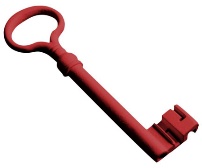 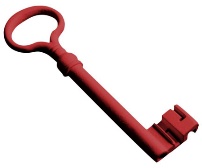 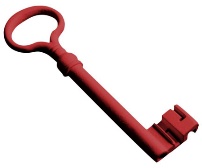 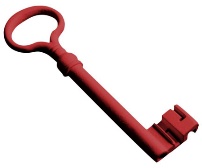 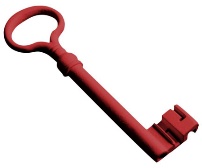 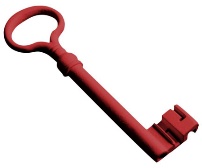 Example
OR
AND
AND
d
c
a
b
74
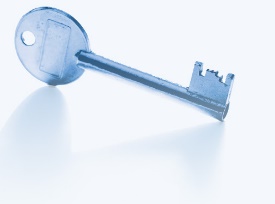 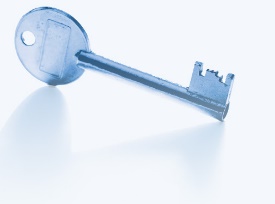 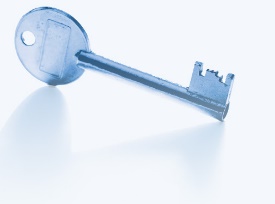 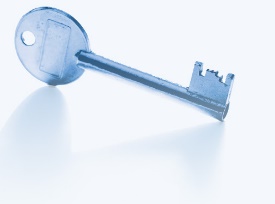 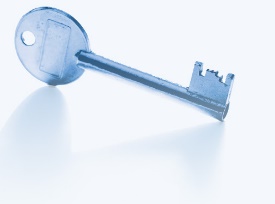 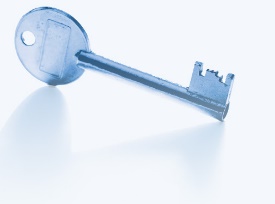 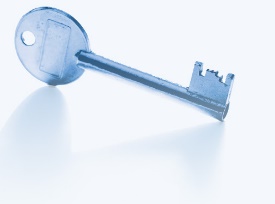 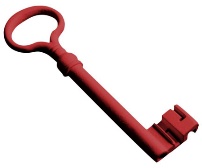 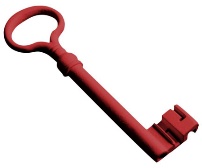 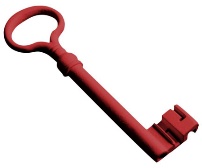 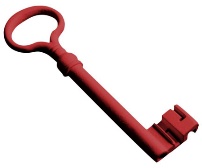 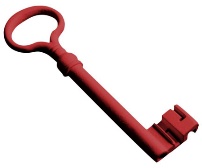 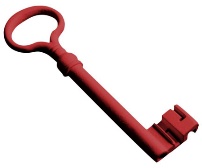 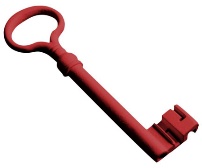 Example
OR
AND
AND
d
c
a
b
75
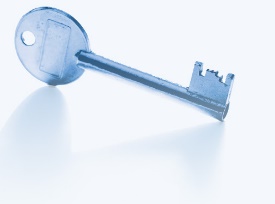 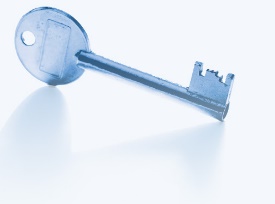 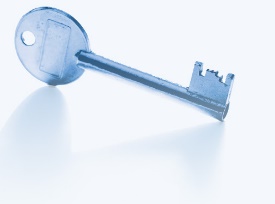 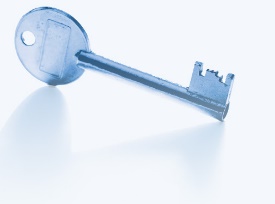 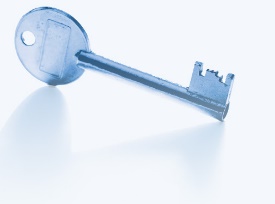 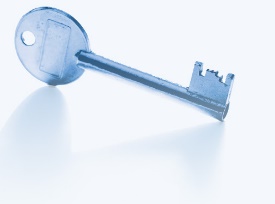 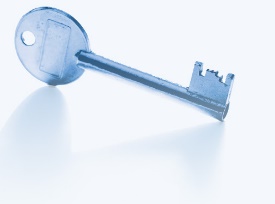 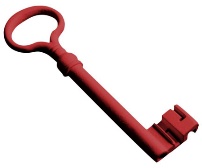 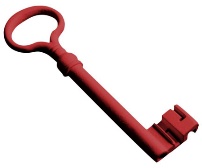 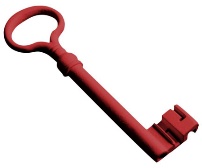 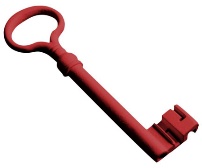 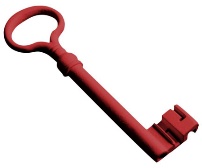 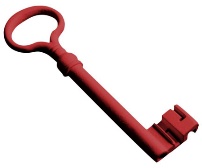 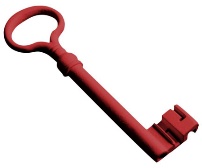 Example
OR
AND
AND
d
c
a
b
76
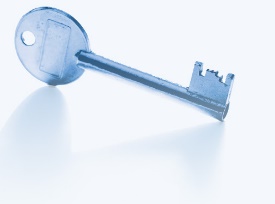 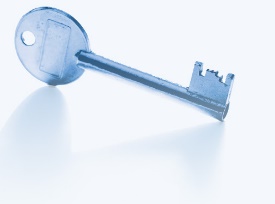 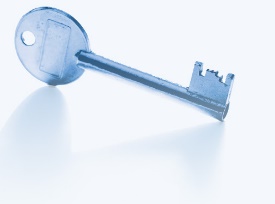 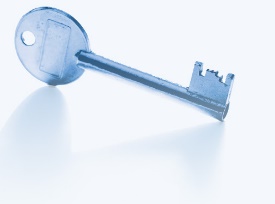 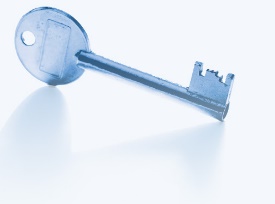 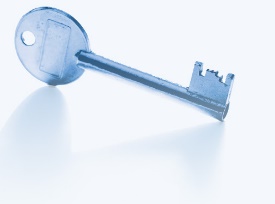 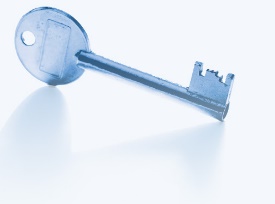 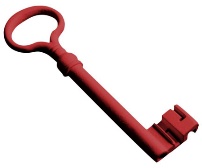 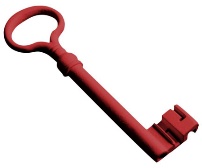 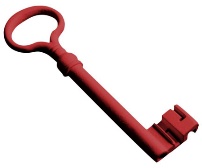 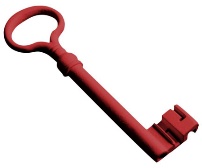 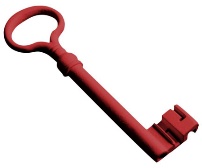 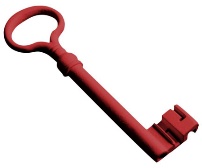 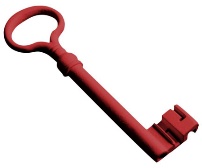 Example
OR
AND
AND
d
c
a
b
77
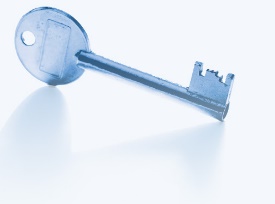 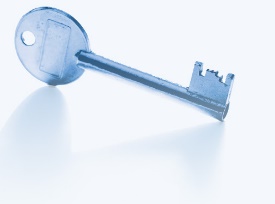 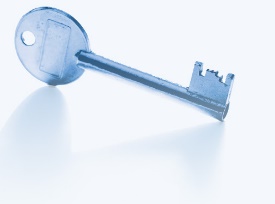 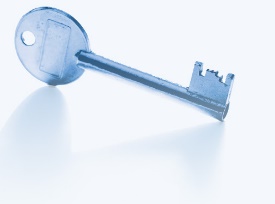 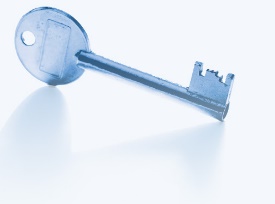 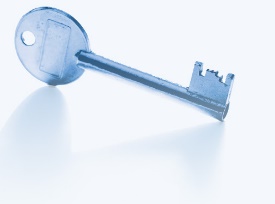 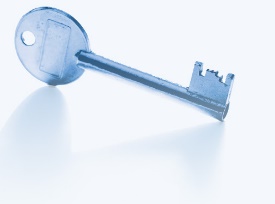 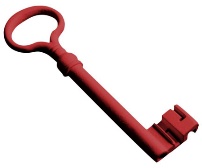 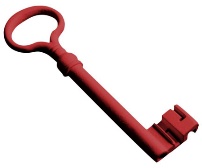 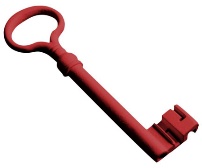 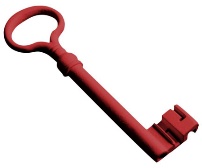 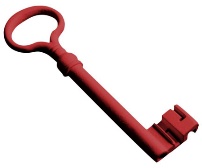 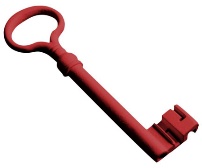 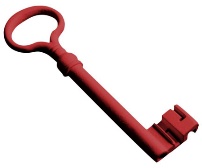 Example
OR
AND
AND
d
c
a
b
78
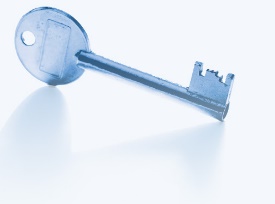 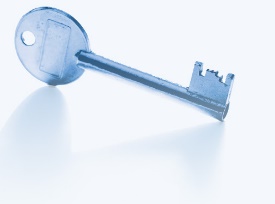 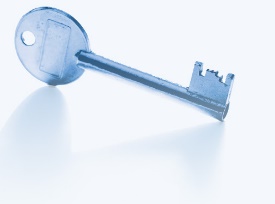 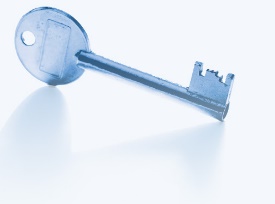 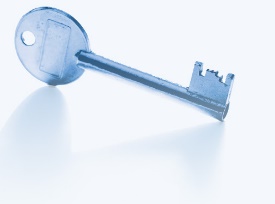 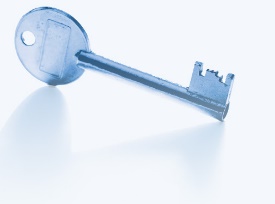 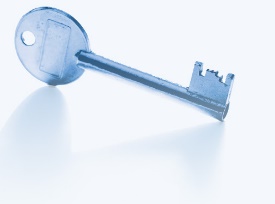 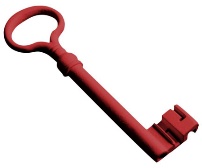 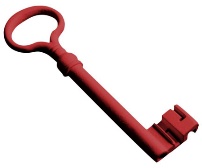 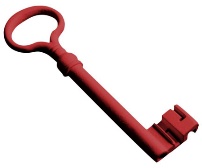 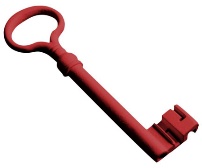 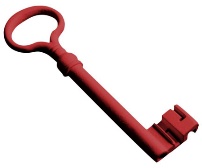 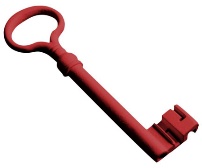 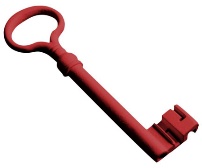 Example
OR
AND
AND
d
c
a
b
79
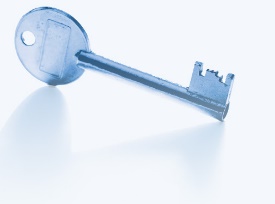 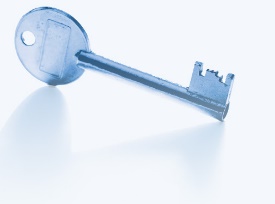 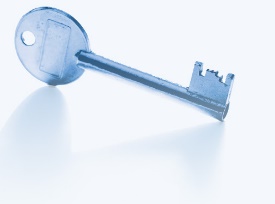 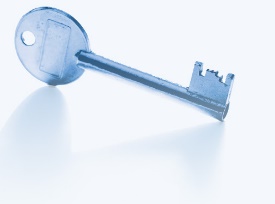 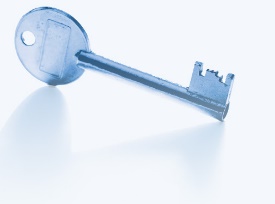 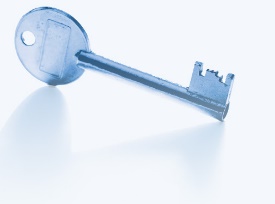 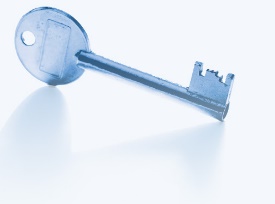 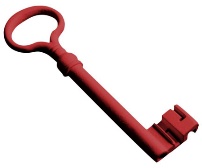 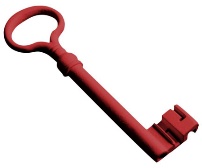 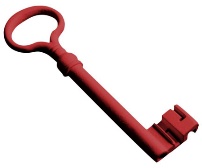 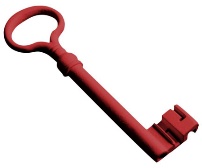 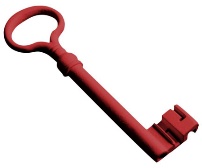 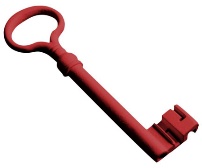 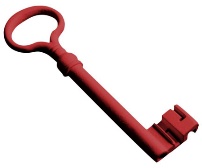 Example
OR
AND
AND
d
c
a
b
80
Brief Discussion of Yao’s Protocol
Function must be converted into a circuit
For many functions, circuit will be huge
If m gates in the circuit and n inputs from Bob, then need 4m encryptions and n oblivious transfers
Oblivious transfers for all inputs can be done in parallel
Yao’s construction gives a constant-round protocol for secure computation of any function in the semi-honest model
Number of rounds does not depend on the number of inputs or the size of the circuit!
slide 81
Security (Semi-Honest Model)
Alice’s Transcript
Bob’s Transcript
82
Bob’s Simulator
83
Bob’s Simulator
84
Course Feedback
Your feedback is valuable to me! What did you like about the course? What could be improved? Let me know! I carefully read through any comments after the semester is over. 
Your feedback is anonymous and will not impact your grade (I cannot view your feedback until after grades are entered).
85
Recap: Yao’s Garbled Circuits
86
Recap: Yao’s Garbled Circuits
87
More Cryptography
There is more cryptography that we haven’t discussed in this lecture
Encryption
Necessary for any basic secure communication
Many variants of signatures
E.g. blind signatures, you learn the signature without me learning what I signed
Fully homomorphic encryption
”Non-interactive” MPC
Obfuscation
The holy grail of crypto. A program which can contain a secret key. Can be used for private smart contracts with private state. >30 years out
88
Thank you
https://coursefeedback.nyu.edu/nyu/